Missionary Care
Dear heavenly Father, we are thankful that one of the "Doves" of the Missions Board, Kevin Ting and Helen King from Bintulu, are serving as missionaries in the city of Hull, United Kingdom. They serve in the Chinese Overseas Christian Mission. Their church will be hosting a tour on July 25. We ask the Holy Spirit to move powerfully in the hearts of the
1/3
Missionary Care
seventy participants, for non-believers to come to a knowledge of the Gospel, and for believers to have wonderful fellowship together. In August, four new believers will be baptized in their church. May the Holy Spirit fill these new Christians, that they are strong in their faith in Christ, and that they will grow in holiness and joy. The two children of
2/3
Missionary Care
Kevin and Helen, Charles and Charlene, are coming back to Malaysia for vacation in July. We pray for journey mercy, good health and that they would have a sweet reunion with their friends and relatives. In the name of our Lord Jesus Christ, Amen.
3/3
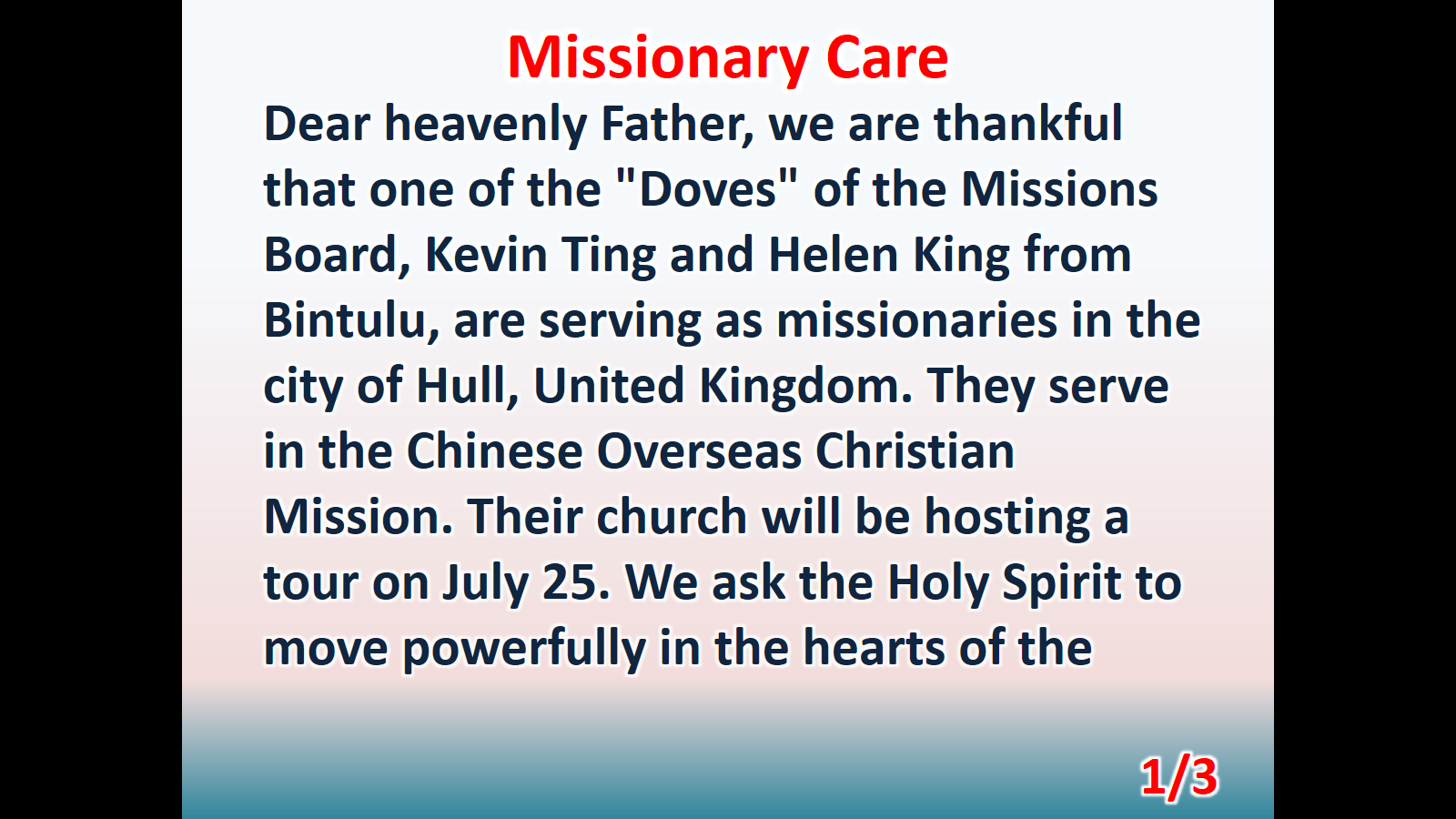 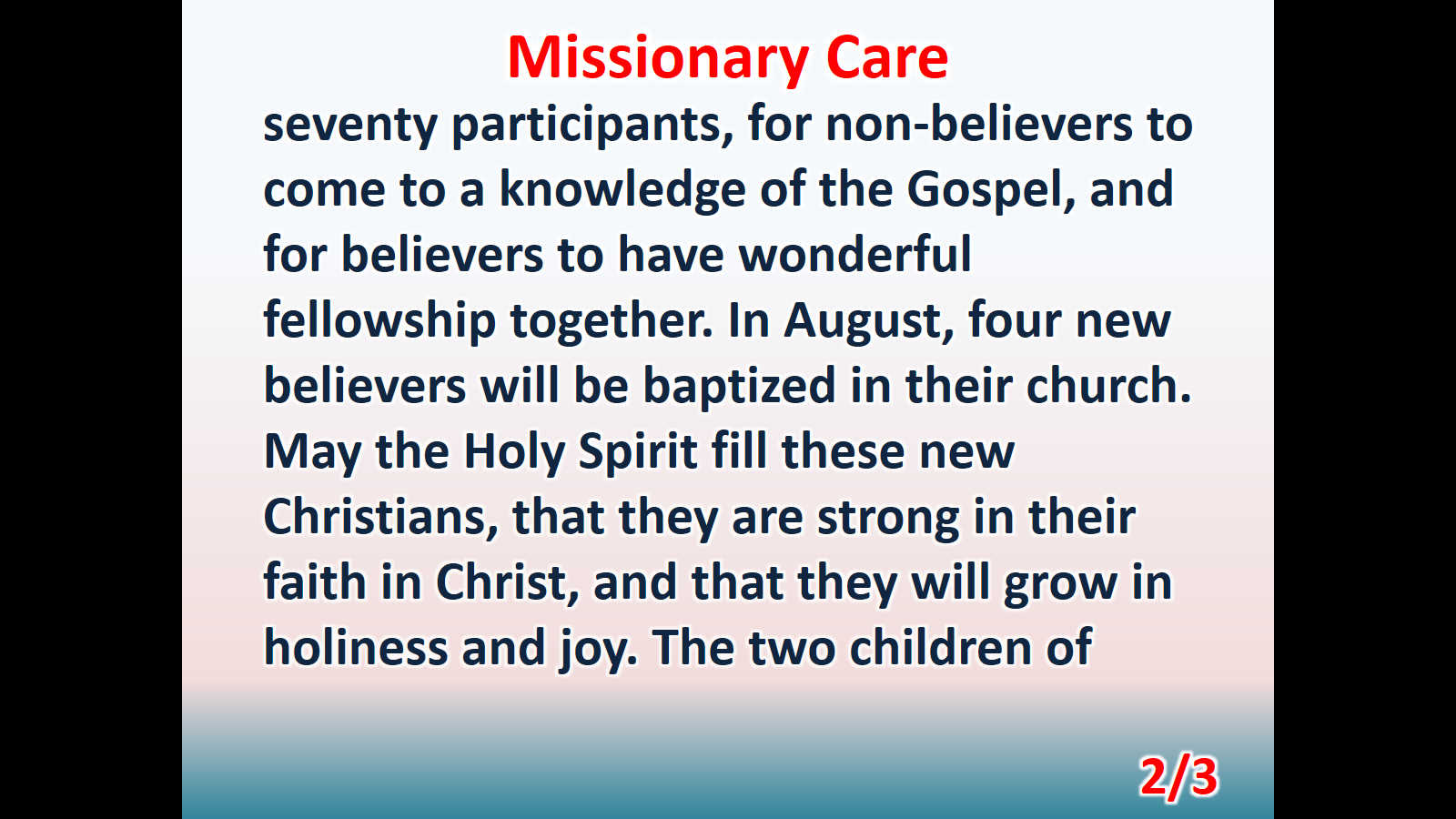 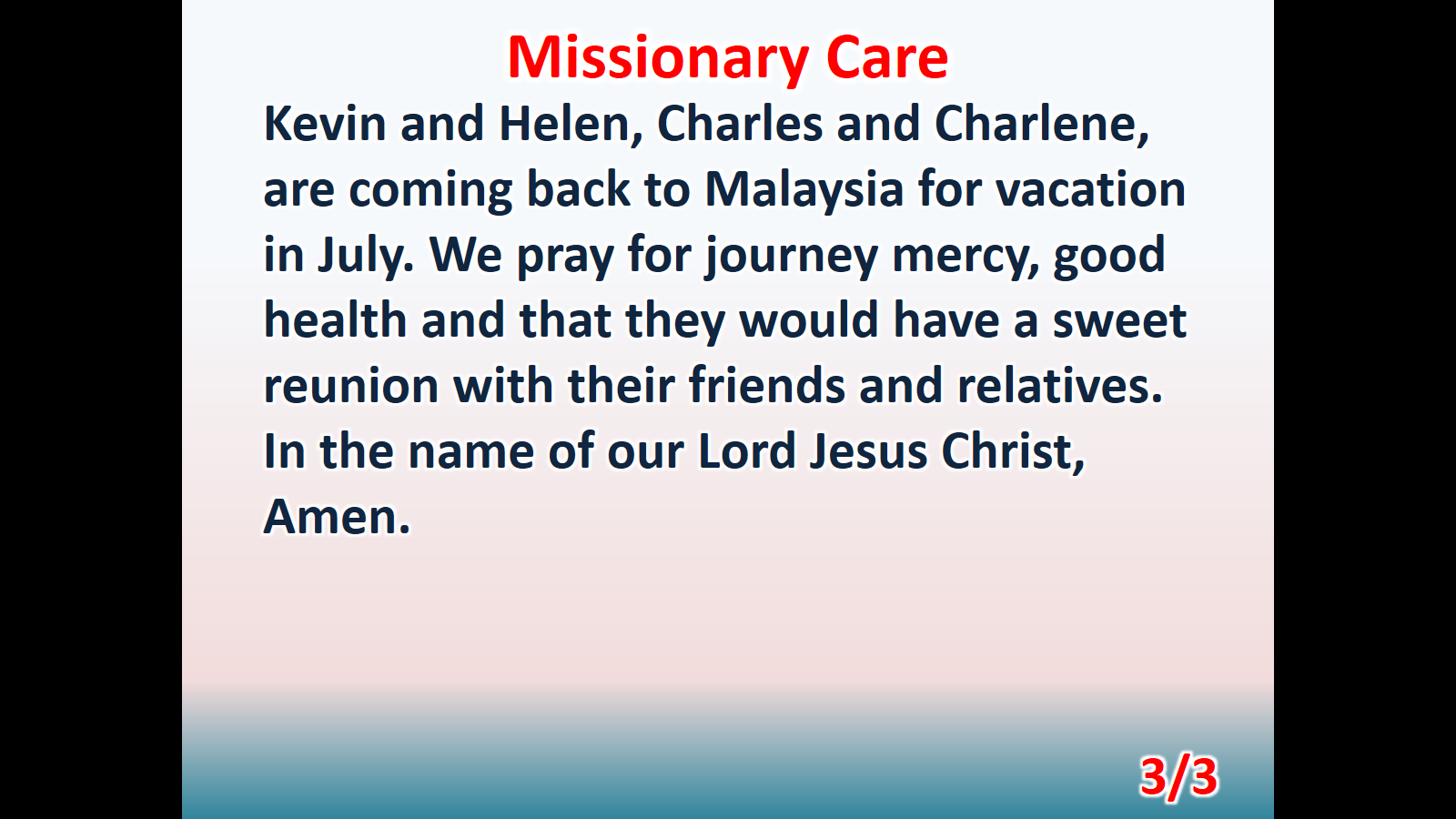